PROMOTING BANNED BOOKS IN THE CITY TECH LIBRARY
JUNIOR TIDALWEB SERVICES & MULTIMEDIA LIBRARIAN
NEW YORK CITY COLLEGE OF TECHNOLOGY
OUTLINE
BACKGROUND ON CITY TECH 
PROMOTING BANNED BOOKS IN THE COLLECTION
PHYSICAL PROMOTION
SOCIAL MEDIA PROMOTION
IMPACT OF PROMOTING BANNED BOOKS
BACKGROUND
NEW YORK CITY COLLEGE OF TECHNOLOGY
BACKGROUND
COLLOQUIALLY KNOWN AS CITY TECH
BACKGROUND
ONE OF 23 CAMPUSES OF THE CITY UNIVERSITY OF NEW YORK
BACKGROUND
LOCATED IN DOWNTOWN BROOKLYN
BACKGROUND
CONSIDERED A COMMUTER SCHOOL
BACKGROUND
OVER 17,000 STUDENTS
BACKGROUND
STUDENTS COME FROM ALL 5 BOROUGHS OF NYC AND NEW JERSEY
BACKGROUND
COME FROM DIVERSE BACKGROUNDS
BACKGROUND
35% ARE BORN OUTSIDE THE U.S.
BACKGROUND
73% SPEAK A LANGUAGE OTHER THAN ENGLISH AT HOME
BACKGROUND
61% REPORT A HOUSEHOLD INCOME LESS THAN $30K
BACKGROUND
OVER 83% OF STUDENTS SELF-IDENTIFY AS NON-WHITE.
PROMOTING BANNED BOOKS FROM THE COLLECTION
SOCIAL MEDIA
PHYSICAL PROMOTION
IMPACT OF PROMOTING BANNED BOOKS
PROMOTING BANNED BOOKS FROM THE COLLECTION
CITY TECH LIBRARY CELEBRATES BANNED BOOKS WEEK EVERY SEPTEMBER
PROMOTING BANNED BOOKS FROM THE COLLECTION
WE HAVE BEEN DOING THIS FOR THE LAST 10 YEARS
PROMOTING BANNED BOOKS FROM THE COLLECTION
LED BY THE INTERNAL PUBLIC RELATIONS, OUTREACH, AND MARKETING (PROM) COMMITTEE
PROMOTING BANNED BOOKS FROM THE COLLECTION
PROM USES A VARIETY OF PROMOTION EFFORTS
SOCIAL MEDIA
POSTS TO LIBRARYBUZZ, OUR LIBRARY BLOG 

HTTPS://LIBRARY.CITYTECH.CUNY.EDU/BLOG
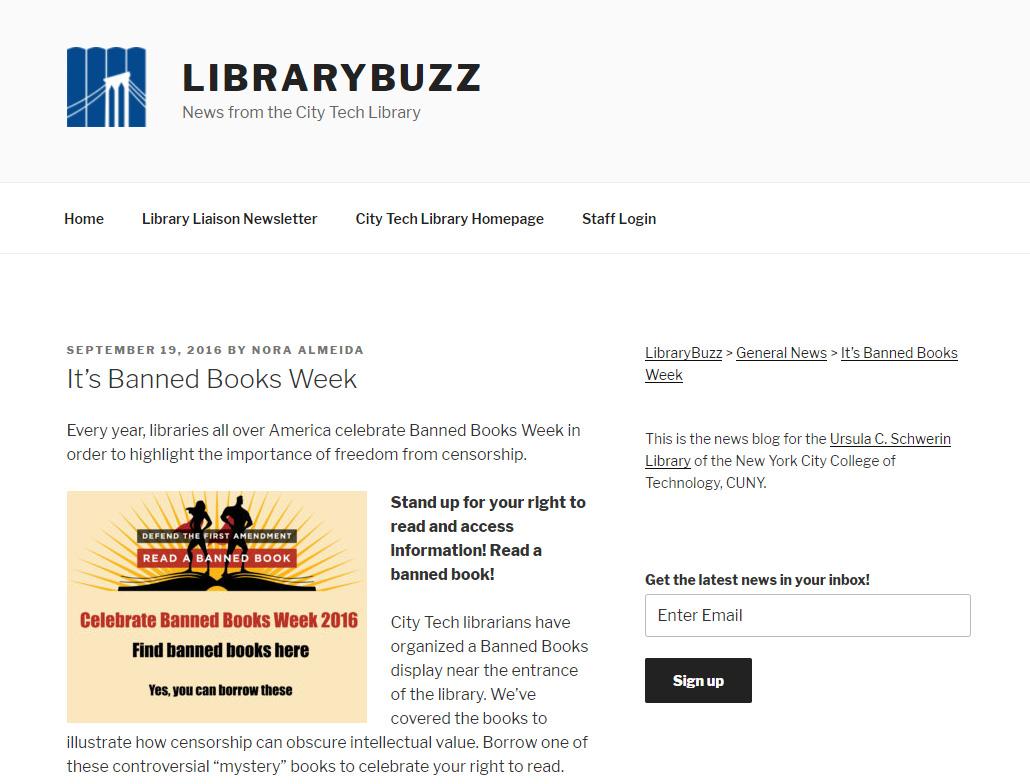 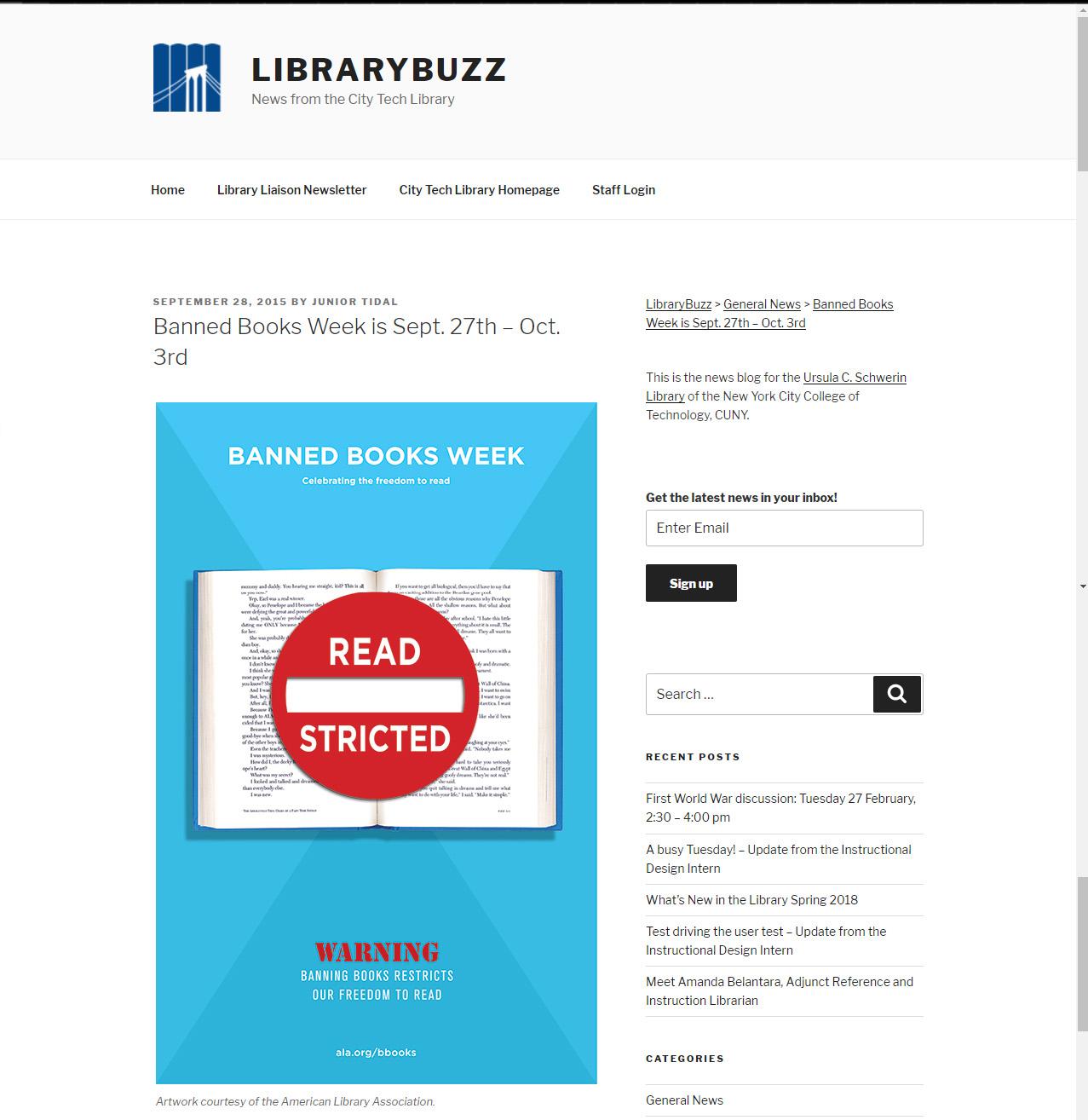 SOCIAL MEDIA
IFTTT.COM - IF THIS THEN THAT IS A WEBSITE THAT TRIGGERS OTHER SOCIAL MEDIA SITES DEPENDING ON CERTAIN CONDITIONS
SOCIAL MEDIA
THE POST TO THE BLOG IS THE TRIGGER ACTIVATING SOCIAL MEDIA PLATFORMS
SOCIAL MEDIA
TWITTER AND FACEBOOK ARE AUTOMATICALLY UPDATED USING IFTTT.COM
SOCIAL MEDIA
TWITTER AND FACEBOOK HEADERS USE BANNERS PROVIDED FROM ALA
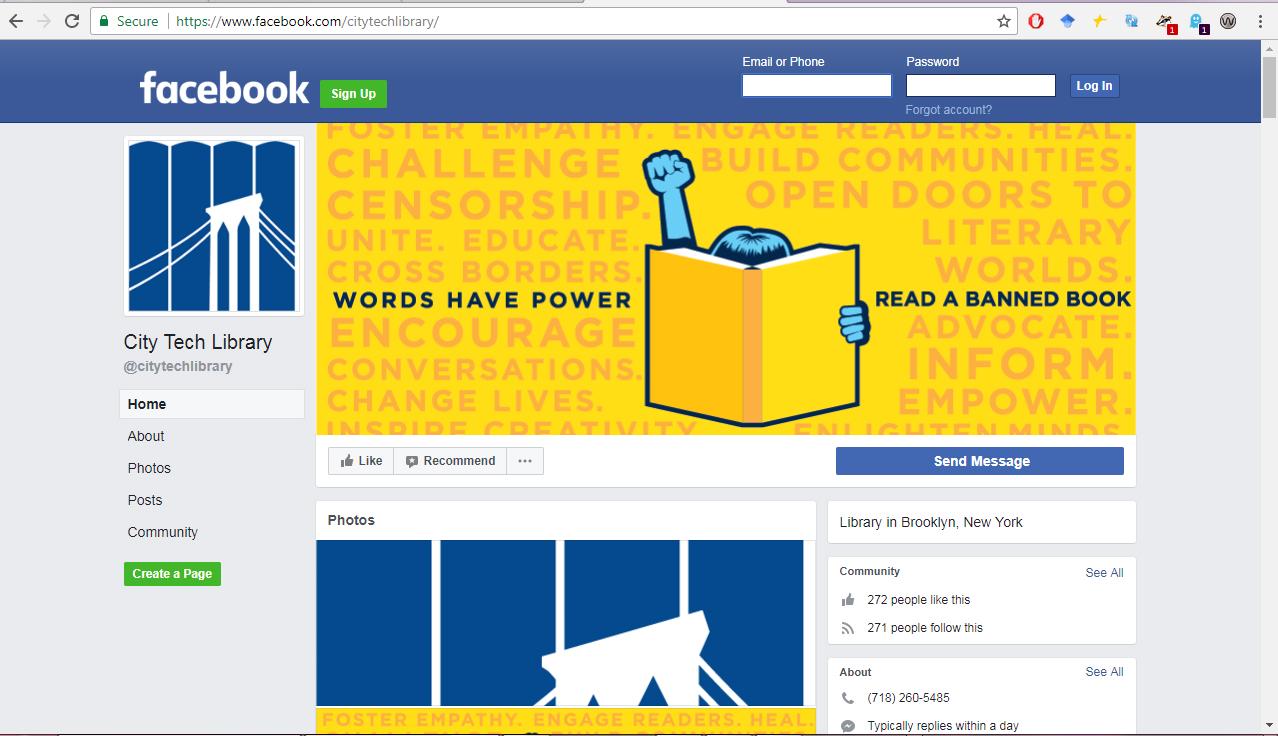 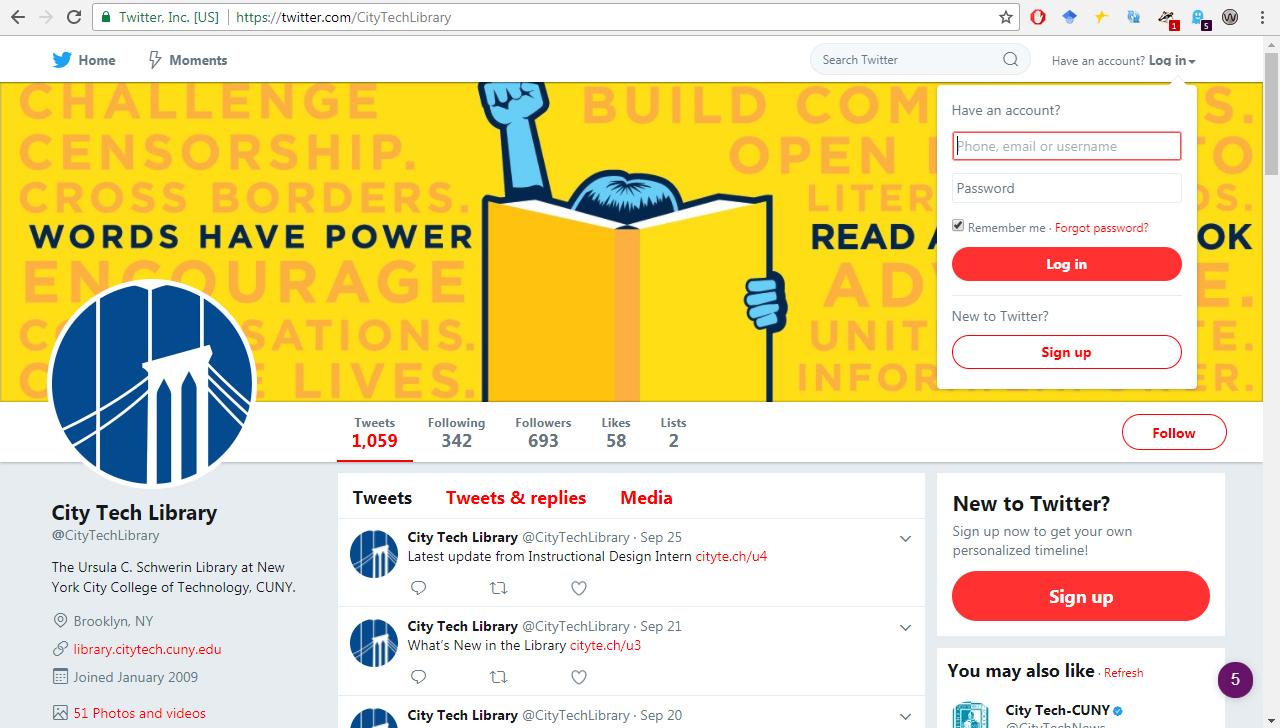 SOCIAL MEDIA
WE ALSO POST PHOTOS OF OUR DISPLAYS ON INSTAGRAM
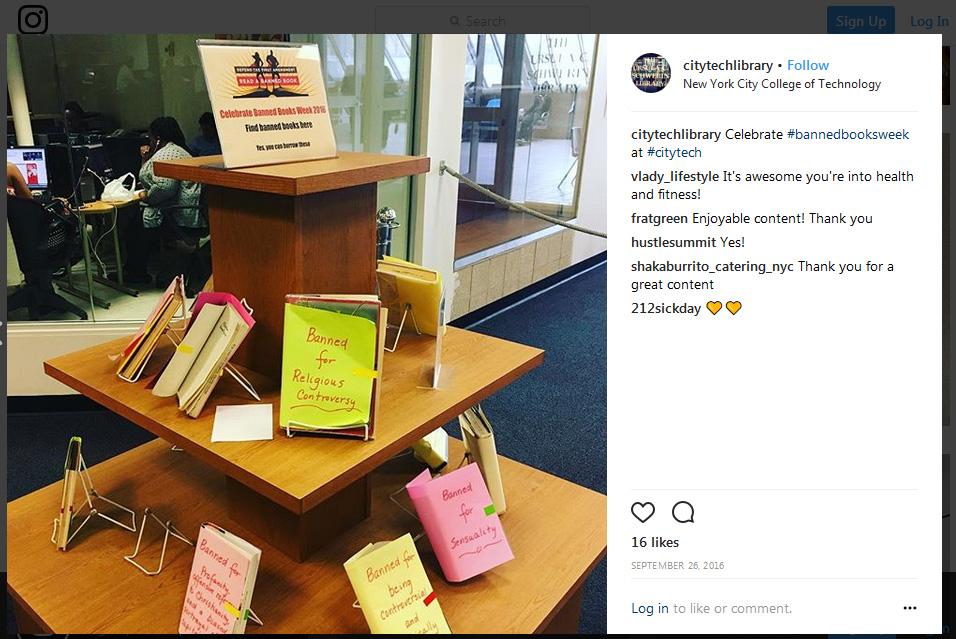 PHYSICAL PROMOTION
PHYSICAL PROMOTION
WE USED A BOOK DISPLAY TO HIDE BOOK COVERS.
PHYSICAL PROMOTION
WORKFLOW CONSISTS OF DEVELOPING A LIST OF BANNED BOOKS
PHYSICAL PROMOTION
COLLEGE ASSISTANTS, STAFF, AND LIBRARIANS PULL BOOKS FROM THE STACKS
PHYSICAL PROMOTION
BOOKS ARE GIVEN TO TECHNICAL SERVICES DEPARTMENT FOR “PROCESSING.”
PHYSICAL PROMOTION
BOOK COVERS ARE WRAPPED
PHYSICAL PROMOTION
REASONS WHY THE BOOK WAS BANNED IS WRITTEN ON THE BOOK COVER
PHYSICAL PROMOTION
IN THE PAST WE ALSO HELD SCREENINGS OF FILMS BASED ON BANNED BOOKS
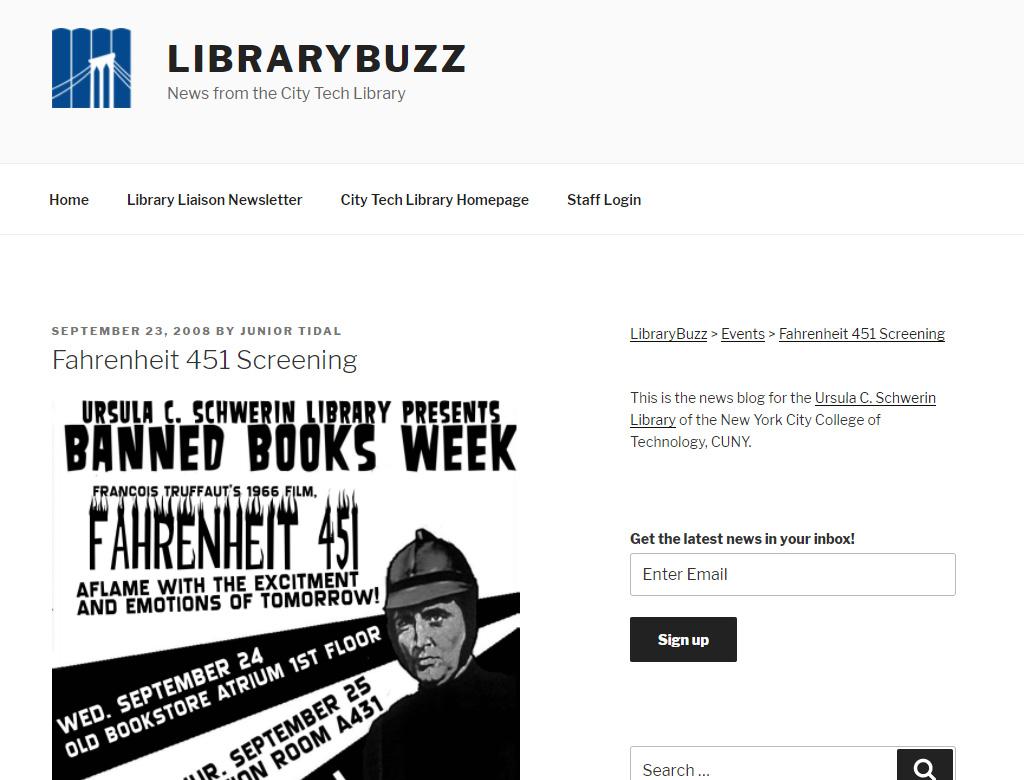 IMPACT OF PROMOTING BANNED BOOKS
IMPACT OF PROMOTING BANNED BOOKS
THERE’S NO FORMAL WAY TO SEE IF BANNED BOOKS WERE CHECKED OUT
IMPACT OF PROMOTING BANNED BOOKS
MOST BOOKS CHECKED OUT FROM THE DISPLAY
IMPACT OF PROMOTING BANNED BOOKS
THIS HAS BEEN CONSISTENT YEAR TO YEAR
IMPACT OF PROMOTING BANNED BOOKS
UNFORTUNATELY, THERE IS A LACK OF ATTENDANCE FOR SCREENINGS
IMPACT OF PROMOTING BANNED BOOKS
CITY TECH IS A COMMUTER SCHOOL
IMPACT OF PROMOTING BANNED BOOKS
LIBRARIANS FEEL THAT IT’S IMPORTANT TO CELEBRATE BANNED BOOKS
IMPACT OF PROMOTING BANNED BOOKS
ACCORDING TO THOMPSON, BANNING BOOKS ENFORCES A PARTICULAR WORLDVIEW OR SET OF BELIEFS (2016).
Thompson, Z. (2016, September 29). You should be reading banned books - #BannedBooksWeek [Blog post]. Retrieved from https://www.huffingtonpost.com/zac-thompson/you-should-be-reading-banned-books_b_12253240.html
IMPACT OF PROMOTING BANNED BOOKS
EXPOSING STUDENTS TO BANNED BOOKS AND WHY THEY WERE BANNED IS A PRACTICE OF INCLUSIVE LIBRARIANSHIP.
IMPACT OF PROMOTING BANNED BOOKS
BOOKS BANNED BECAUSE OF CONTROVERSIAL VIEWS ON RACE:
THE AUTOBIOGRAPHY OF MALCOLM X
THE ADVENTURES OF HUCKLEBERRY FINN
INVISIBLE MAN
IMPACT OF PROMOTING BANNED BOOKS
PROMOTING SERVICES RICH IN DIVERSITY MAY REFLECT AN INCLUSIVE LIBRARY SPACE OF RACIAL EQUITY
IMPACT OF PROMOTING BANNED BOOKS
“...inclusive libraries, diverse books are promoted year round” (Stivers & Hughes-Hassell, 2015)
Strivers, J and Hughes-Hassell, S. (2015, March 7). #act4teens: The inclusive library: More than a diverse collection: Part 1. Retrieved from http://yalsa.ala.org/blog/2015/03/07/act4teens-the-inclusive-library-more-than-a-diverse-collection-part-1/
IMPACT OF PROMOTING BANNED BOOKS
CELEBRATING BANNED BOOKS WEEK COULD BE THE CATALYST TO PROMOTE DIVERSE PROGRAMS, RESOURCES, AND COLLECTIONS.
WRAPPING UP
BACKGROUND ON CITY TECH 
PROMOTING BANNED BOOKS IN THE COLLECTION
PHYSICAL PROMOTION
SOCIAL MEDIA PROMOTION
IMPACT OF PROMOTING BANNED BOOKS
QUESTIONS?
THANKS!